Private Money Paperwork
4 Important Documents
Confidentiality Agreement
Non Competing Agreement
Ownership Requirement Statement
Acquisition Proposal
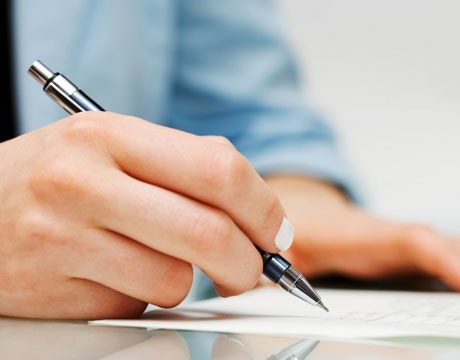